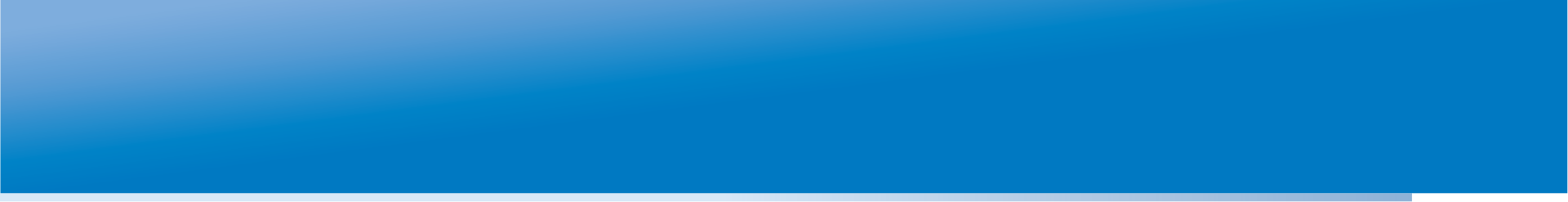 Российский тренинговый центр
Института управления образованием РАО
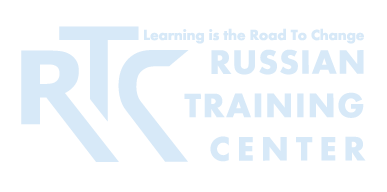 ВЕБИНАР «Региональный опыт построения системы оценки качества образования» Ключевые вопросы16 марта 2012 года
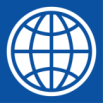 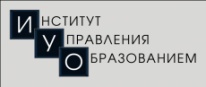 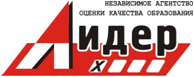 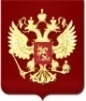 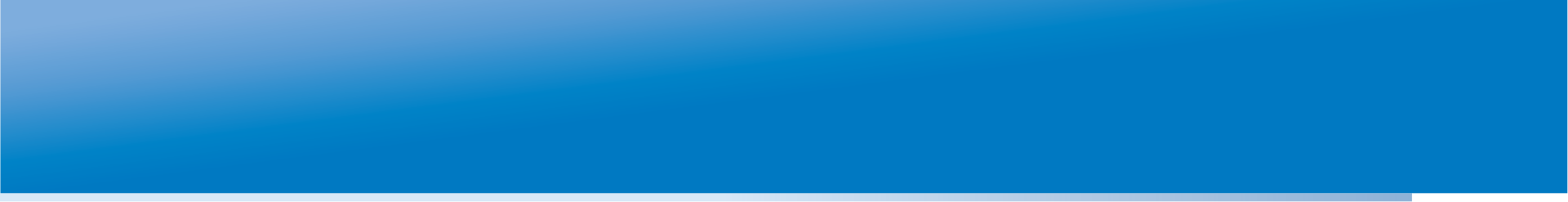 УЧАСТНИКИ ВЕБИНАРА СО СТОРОНЫ РТЦ
ДОКЛАДЧИКИ
Болотов Виктор Александрович – вице-президент РАО
Боченков Сергей Анатольевич - эксперт Независимого агентства оценки качества образования «Лидер», г. Чебоксары

ВЕДУЩИЙ
Вальдман Игорь Александрович – директор РТЦ ИУО РАО

РАБОТА С ВОПРОСАМИ УЧАСТНИКОВ
Решетникова Оксана Александровна – зам. директора РТЦ ИУО РАО

ТЕХНИЧЕСКАЯ ПОДДЕРЖКА
Дик Павел Юрьевич – ст. н. сотрудник ИСМО РАО
Иванова Екатерина Борисовна –  методист по дистанту РТЦ ИУО РАО
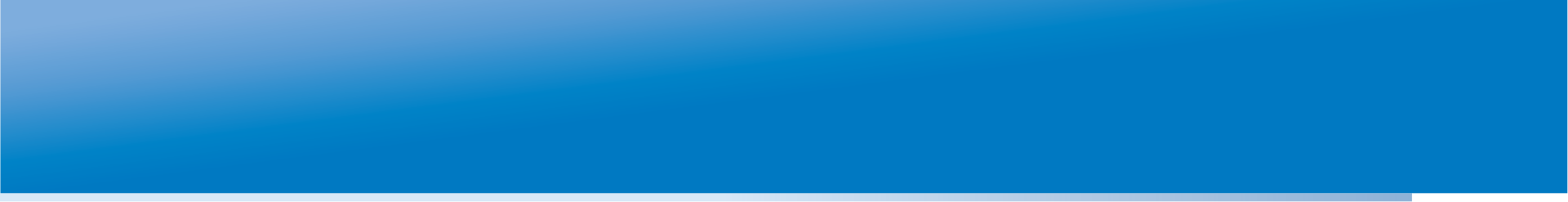 СТАТИСТИКА УЧАСТНИКОВ ВЕБИНАРА
на 14.03.2012 зарегистрировалось 105 участников (83 организации), 48 регионов РФ и 5 стран - Армения, Беларусь, Казахстан, Молдова, Таджикистан.
Организации
Центры оценки качества образования - 28Институты повышения квалификации/развития образования  - 23 
Органы управления образованием - 15Школы - 7
Вузы - 4Региональные службы по надзору в образовании - 3Научные организации и центры – 3
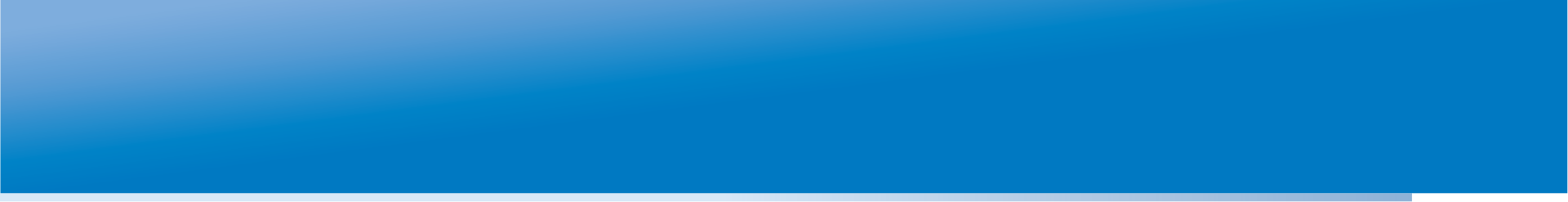 МАТЕРИАЛЫ СЕМИНАРА
Материалы вебинара доступны на сайте Российского тренингового центра по адресу

http://www.rtc-edu.ru/trainings/webinar/118
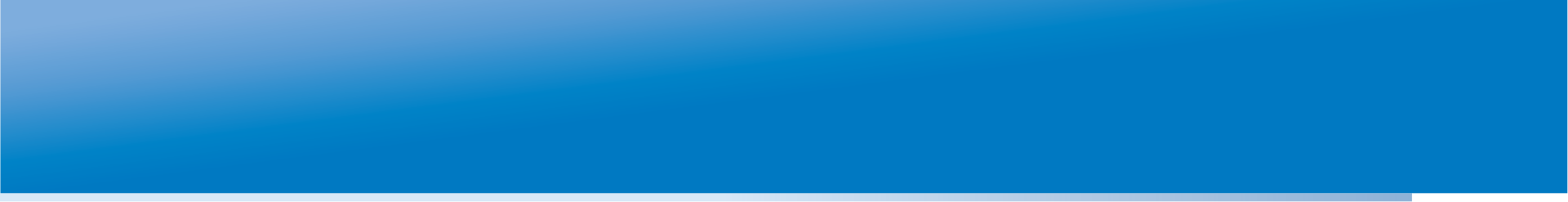 РОССИЙСКИЙ ТРЕНИНГОВЫЙ ЦЕНТР
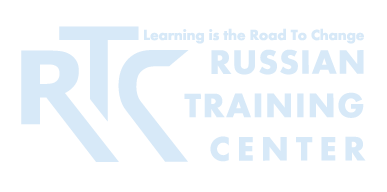 Содержание деятельности. РТЦ проводит краткосрочные учебные мероприятия (курсы, семинары, вебинары) в области оценки и управлении качеством образования. 
  Целевая аудитория. Специалисты системы образования регионов РФ и 	СНГ (управленцы, координаторы программ 	ОКО, ведущие эксперты).
	Основная тематика. Проектирование региональных и национальных систем ОКО. Анализ и интерпретация результатов оценки учебных результатов. Использование результатов на разных уровнях образования. Информирование по результатам оценки различных целевых групп.
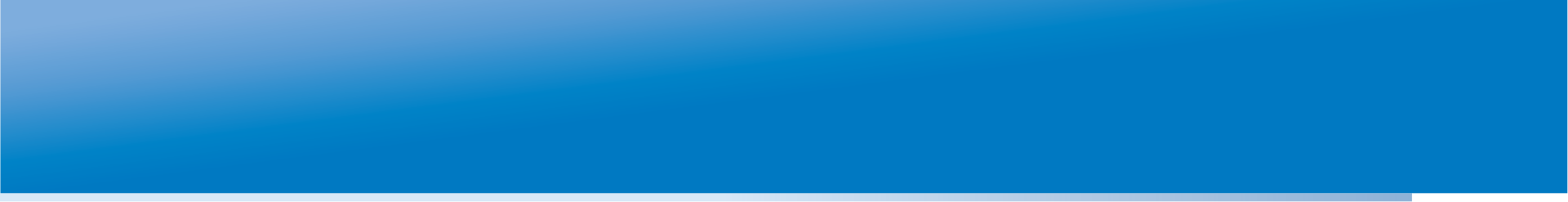 WWW.RTC-EDU.RU
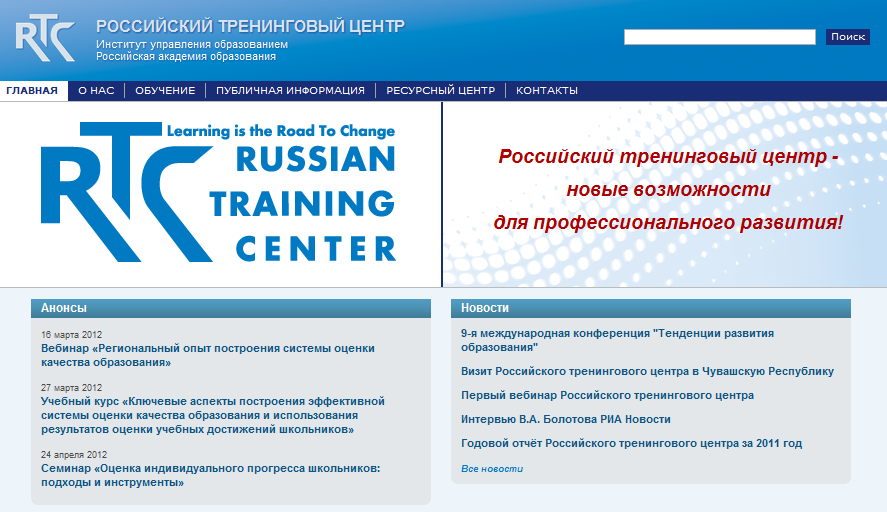 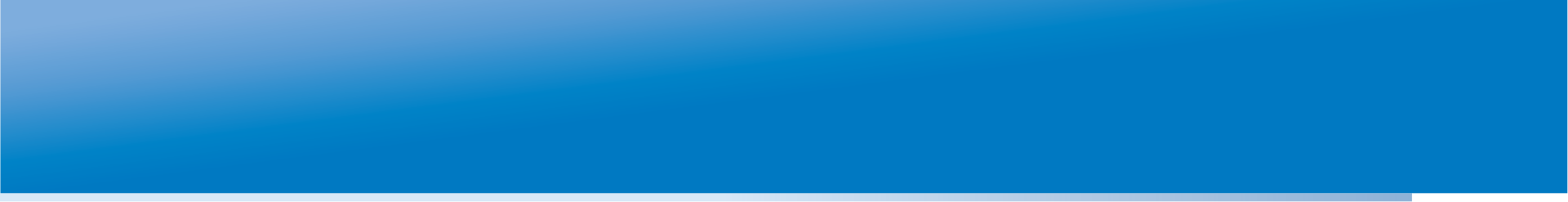 ПЛАН УЧЕБНЫХ МЕРОПРИЯТИЙ до конца 2012 г.
Учебные курсы
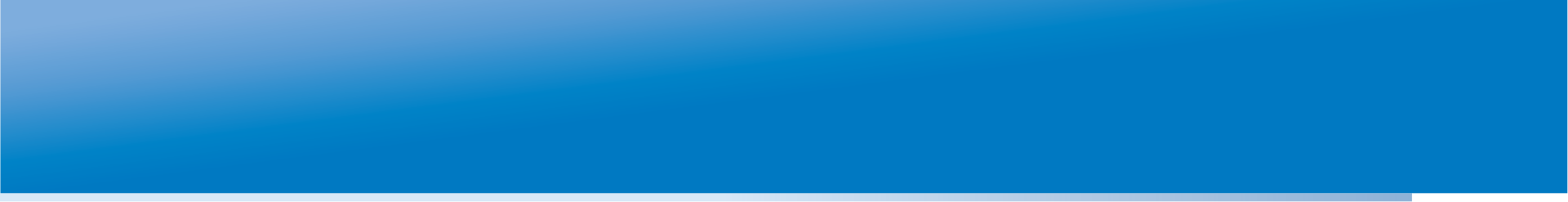 ПЛАН УЧЕБНЫХ МЕРОПРИЯТИЙ до конца 2012 г.
Семинары
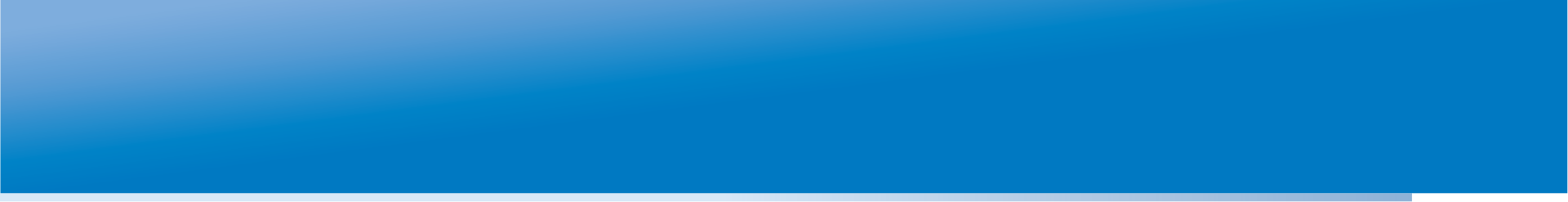 ПЛАН УЧЕБНЫХ МЕРОПРИЯТИЙ до конца 2012 г.
Вебинары
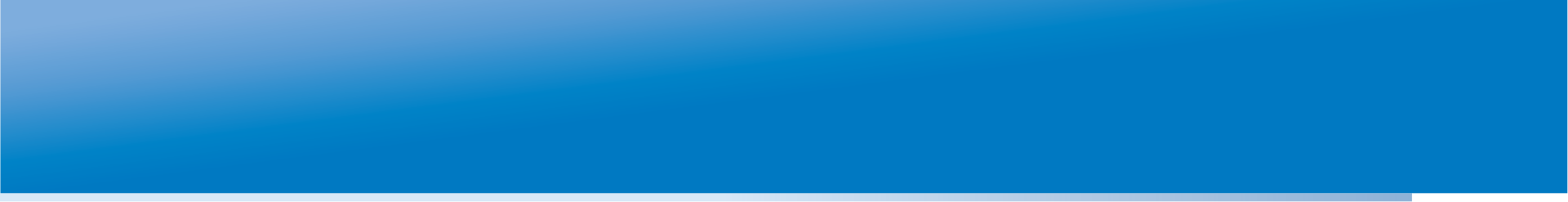 Представление опыта по построению РСОКО
Структура кейса РСОКО
	Развитие РСОКО / Действующие процедуры и заказчики / Организация и сопровождение процедур ОКО / Использование результатов / Уроки построение РСОКО
	Российская академия образования, Российский тренинговый центр предлагают:
Обсуждение региональных кейсов в рамках учебных мероприятий РТЦ и методологических семинаров РАО.
Публикацию кейсов в сборнике РАО по ОКО.
«Экспертизу» кейса с участием РАО и специалистов из регионов РФ.
	Заявки на участие в подготовке кейсов направлять до 6 апреля 2012 года
rtc.imerae@gmail.com
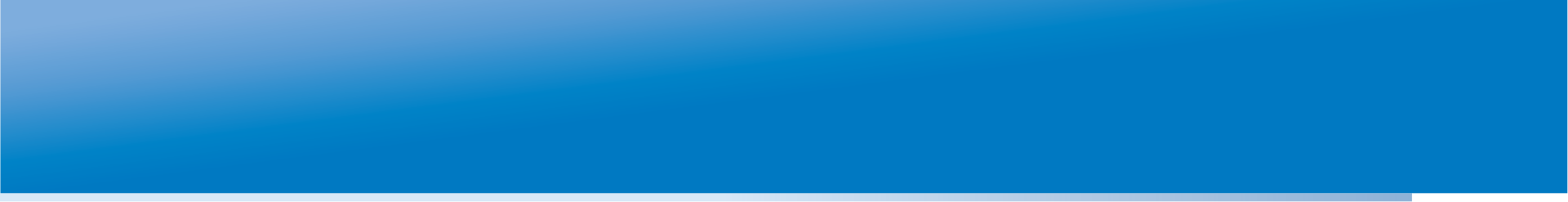 СПАСИБО ЗА ВНИМАНИЕ!
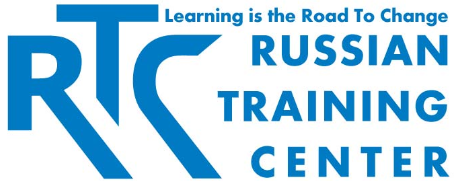 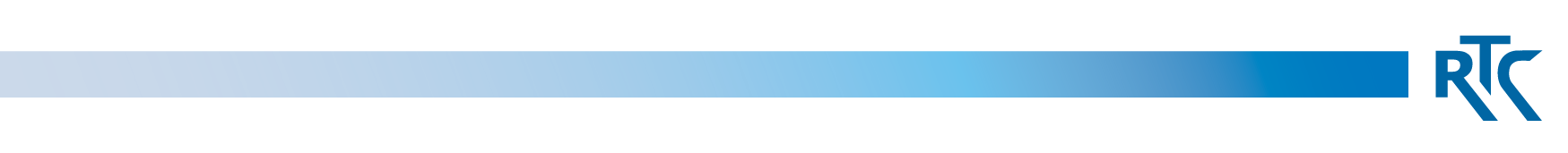 rtc.imerae@gmail.com
WWW.RTC-EDU.RU